OTHER Business validation rule changes
Presented by: Stephanie Sharp
March – April 2020
2020-2021 School Year
Business Validation Rules Introduction
Business Validation Rules – Organization
Business Validation Rules – Student
CONTENTS
2
Business Validation Rules Intro
Business Validation Rules are added, revised, and/or deleted due to
Legislation,
Quality assurance discoveries,
Support questions, or
Program area requests.
3
Business Validation Rules Intro
The following slides provide a high-level view of miscellaneous validation rule changes that have not been covered by other presentations.
A detailed list of all validation rule changes can be found in the 2020-2021 Final Rules Change Log.
4
Business Validation Rules Introduction
Business Validation Rules – Organization
Business Validation Rules – Student
CONTENTS
5
Business Validation Rules-Organization
New Special Warning rule for PEIMS Submissions 1 and 2:
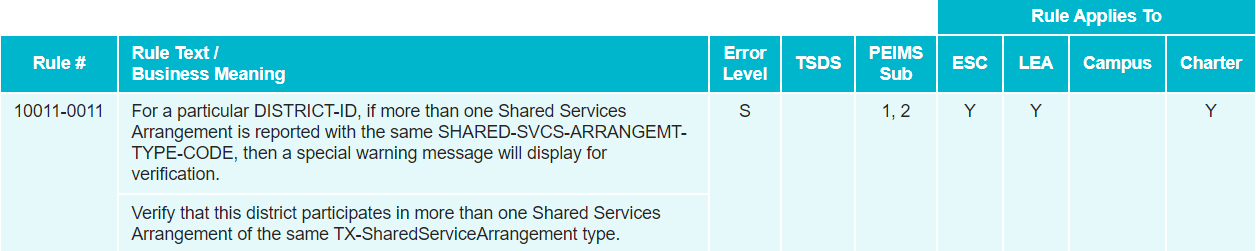 6
Business Validation Rules-Organization
Example:
Learning ISD is a member district in two “Other” 99 SSAs, where:
1. Learning ISD is a member and serves as the fiscal agent, and
2. Learning ISD is a member and ESC1 serves as the fiscal agent.
A single district can participate in multiple SSAs of the same SSA type, some as a fiscal agent and some as a member district. The district itself may be the fiscal agent being reported.
7
Business Validation Rules Introduction
Business Validation Rules – Organization
Business Validation Rules – Student
CONTENTS
8
Business Validation Rules- Student
New Fatal Rule for PEIMS Submission 3
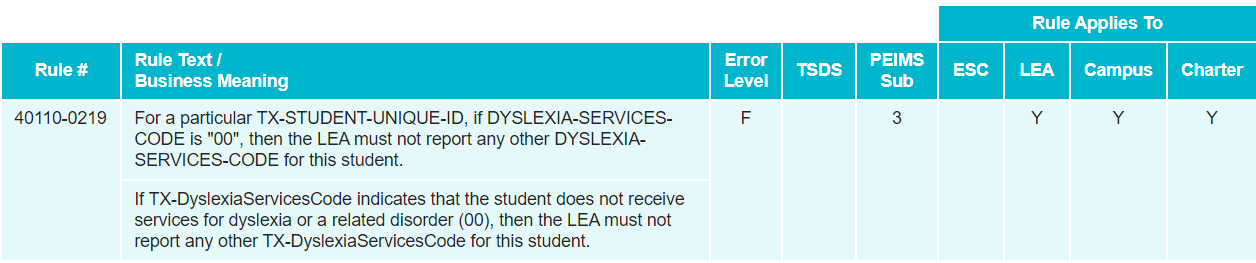 9
Business Validation Rules- Student
Example:
The TX-DyslexiaServices Complex Type is unbounded and allows multiple instances of TX-DyslexiaServicesCode to be reported. If the student does not receive any dyslexia services, then only the one instance of code “00” must be reported. 

<TX-DyslexiaServices>
          <TX-DyslexiaServicesCode>00</TX-DyslexiaServicesCode>
     </TX-DyslexiaServices>
10
Business Validation Rules - STUDENT
Revised Fatal rules for PEIMS Fall
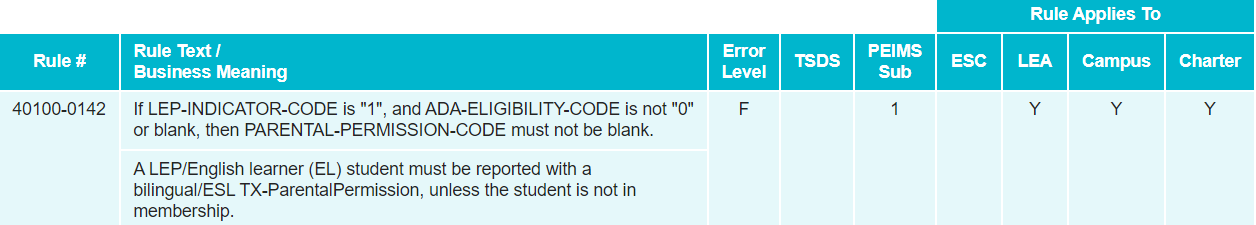 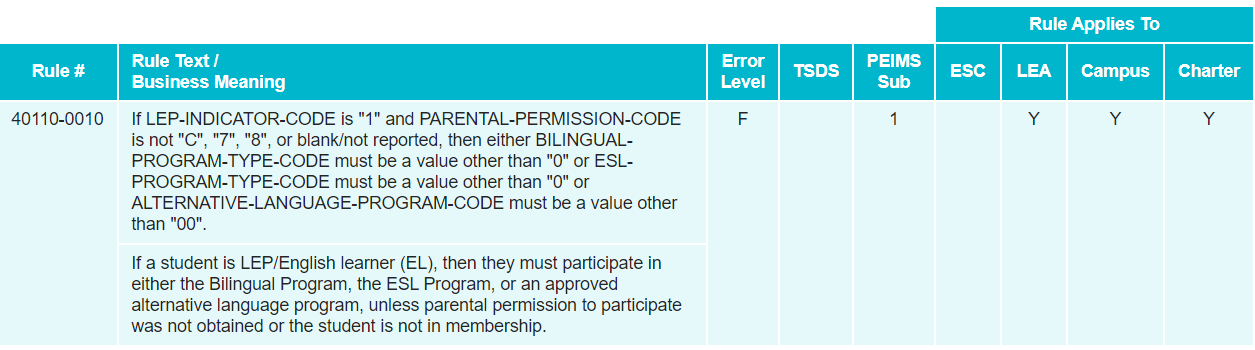 11
Business Validation Rules - STUDENT
Example:
A four-year-old student attends school for less than two hours of instruction per day for special education services (ADA-ELIGIBILITY-CODE “0”) and is identified as an English Learner, based on the Home Language Survey (HLS). This student is not considered to be in Membership and therefore is unable to receive bilingual or English as a second language (ESL) program services until they are enrolled in a full-time program. Once enrolled, the LEA will report the appropriate PARENTAL-PERMISSION-CODE.  
These rules were revised to no longer force a Parental Permission, Bilingual Program, ESL Program, or Alternative Language program to be reported for a student who is not yet in membership.
12
Questions?
www.texasstudentdatasystem.org
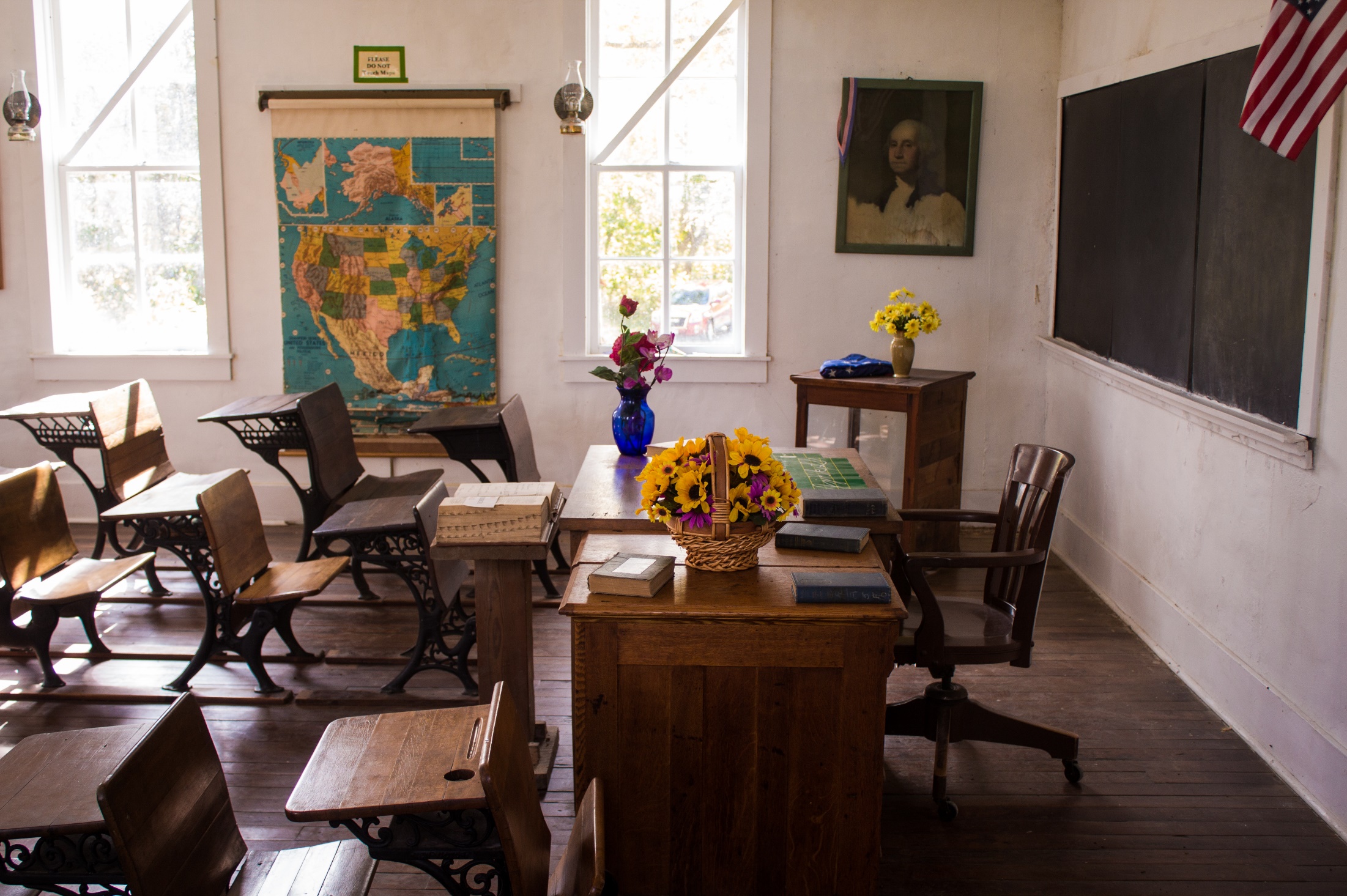 3/23/2020
p | 13